3er Encuentro Nacional y                        1er Internacional de Bibliotecarios
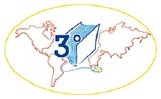 Aproximación a las nuevas competencias del bibliotecario
Juan Daniel Machin Mastromatteo
Instituto de Estudios de la Información
Universidad de Tallinn, Estonia
@judamasmas
Universidad Autónoma de Chapingo
México, 4 de octubre de 2012
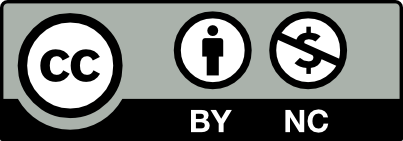 Conceptualizando…
¿Biblioteca Virtual, Digital o 2.0?
Biblioteca Virtual
Realidad Virtual, experiencia sensorial: olores, interacción, inmersión
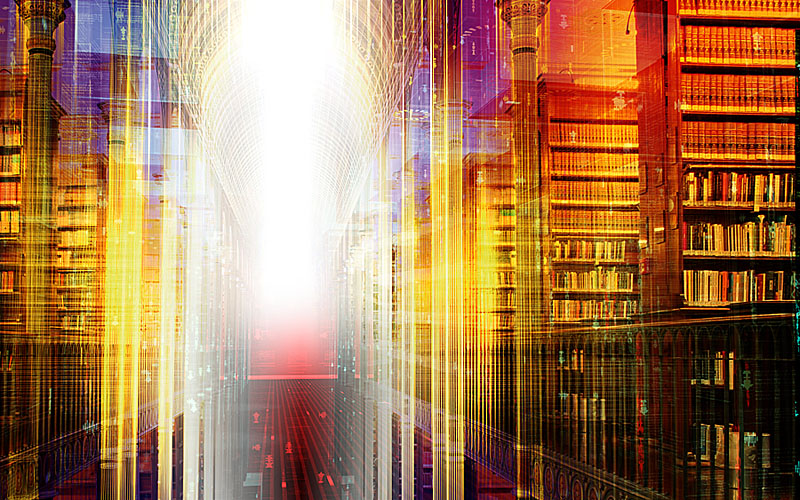 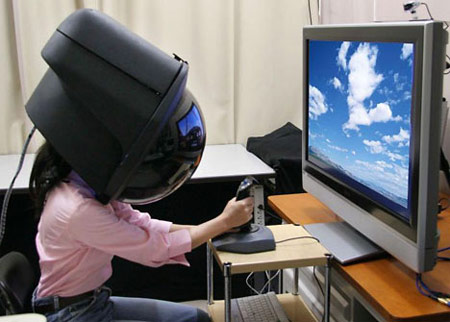 Biblioteca Digital
“es una biblioteca en la cual las colecciones son almacenadas en formatos digitales” (Greenstein y Thorin, 2002)
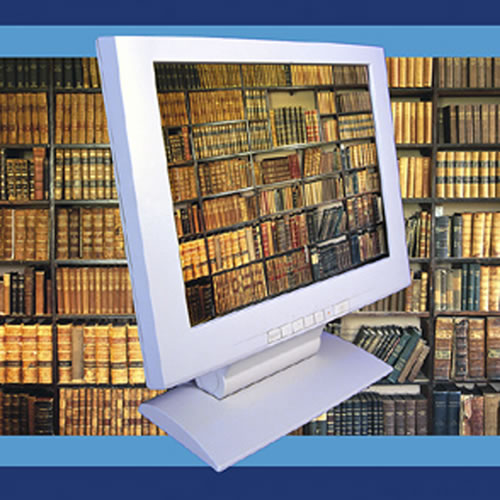 “(…)seleccionar, estructurar, ofrecer acceso intelectual, interpretar, distribuir, preservar la integridad, y asegurar la persistencia en el tiempo de colecciones de obras digitales (…)” (Waters, 1998)
Biblioteca Digital
La Biblioteca Digital debe…
Ser construida idealmente desde las necesidades del usuario 
o desde el tipo de colección
Sortear los problemas de las legislaciones de derecho de autor
Brindar facilidades e instrucción debida a los usuarios y bibliotecarios
Biblioteca Digital
La Biblioteca Digital debe…
Tener una consciencia de una naturaleza cambiante
Brindar espacios de participación a voluntarios y usuarios
Contar con una buena arquitectura de la información
Brindar un equivalente cercano en servicios a una biblioteca clásica
Biblioteca 2.0
¿Biblioteca clásica remodelada, biblioteca digital o espacio digital social para la participación?
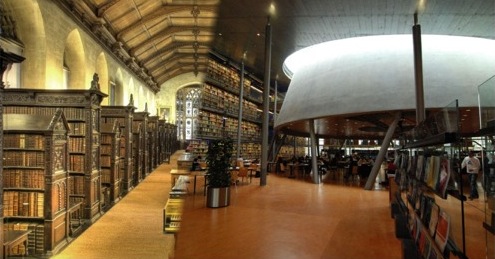 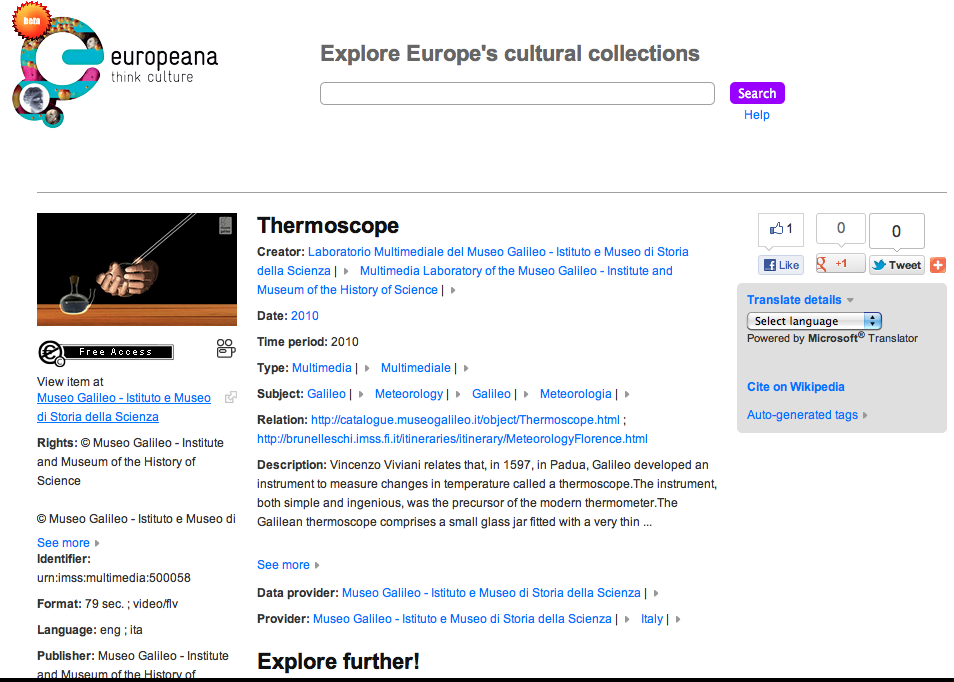 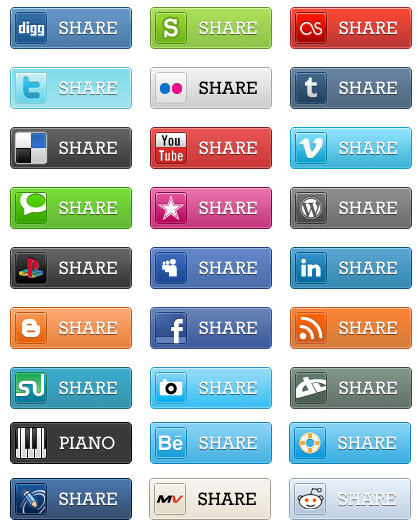 Biblioteca 2.0
¿Qué es la Biblioteca 2.0?
“(…) servicio, físico o virtual, que con éxito llega a sus usuarios (…) hace uso de la entrada de sus usuarios” (Casey y Savastinuk, 2006) 
“Biblio 2.0 = (libros y cosas + gente + confianza radical) x participación” Fichter (2006) 
“(…) cultura de participación catalizada por las tecnologías de la Web social.” Holmberg, Huvila, Kronqvist-Berg, y Widén-Wulff, G. (2009)
Biblioteca 2.0
El contenido social NO es opcional…
Blogs, RSS, Wikis
Sistemas para comentarios
Scripts de sitios sociales
Crowdsourcing
Librarything
¿Biblioteca Virtual, Digital o 2.0?
Biblioteca Híbrida
Biblioteca Clásica
Biblioteca Digital
Biblioteca 2.0
Biblioteca Virtual
El Objeto de Estudio
Objetos intangibles o digitales
Objetos físicos o análogicos
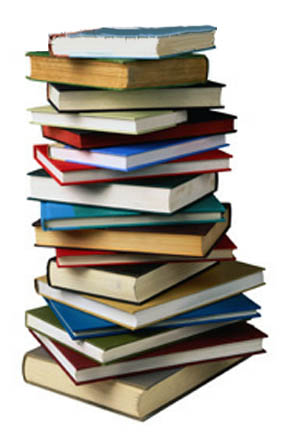 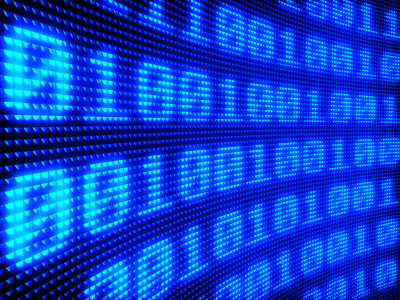 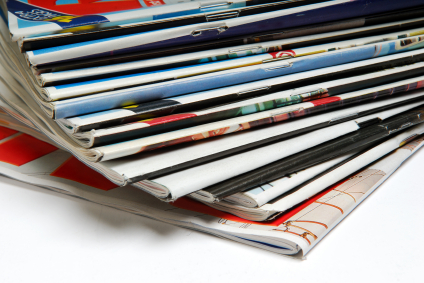 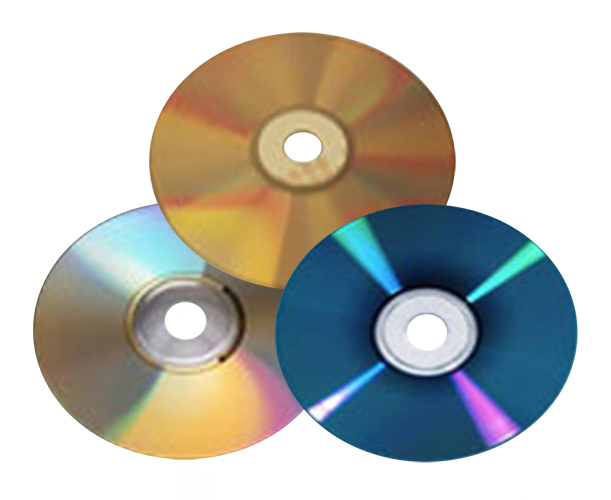 Bibliotecarios 2.0
… ¿y por qué competencias? Repensar los propios roles y el papel de la tecnología
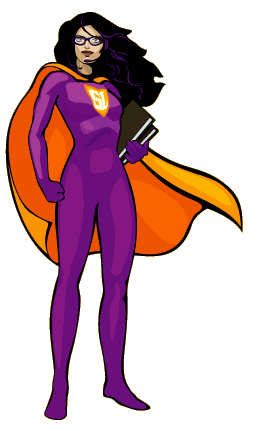 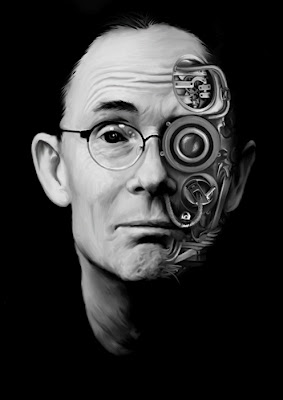 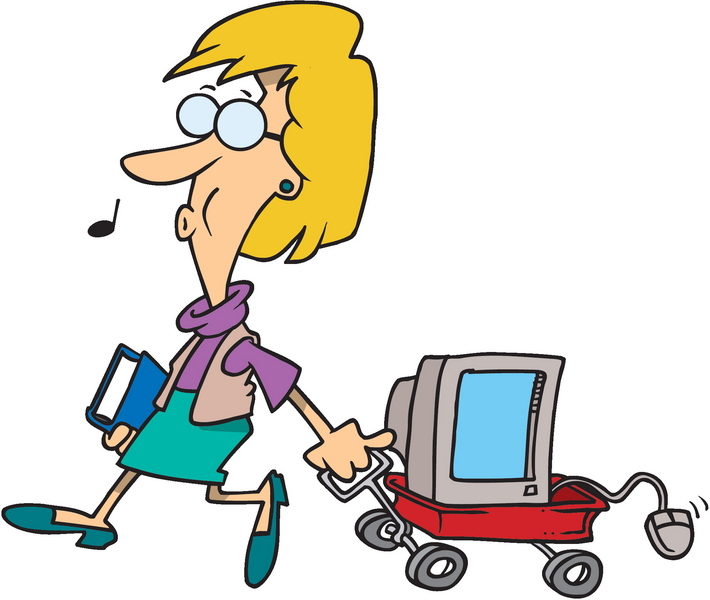 Competencias del Bibliotecario 2.0
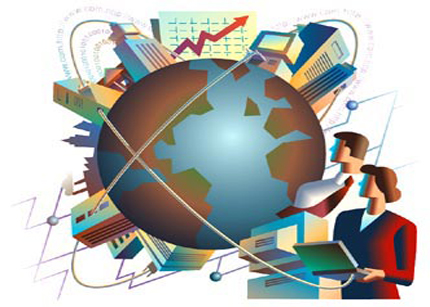 Competencias de Gestión de la Información
Lado tradicional
Entorno Digital
Catalogación 
Clasificación
Indizado
Descripción de Metadatos
Elaboración de y ubicación dentro de una ontología
Etiquetado, taxonomías, folksonomías
Competencias del Bibliotecario 2.0
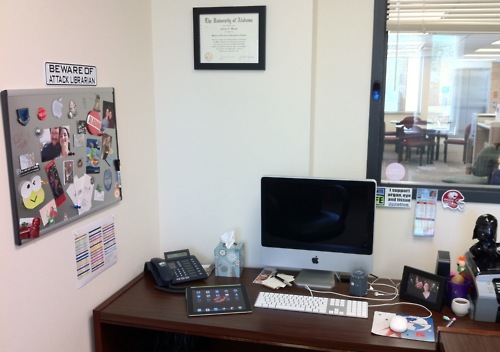 Competencias Tecnológicas
Juegos de video
HTML básico
Aprender a usar servicios o herramientas digitales
Cómo funciona en una biblioteca?
Contar historias
Blogs
Arquitectura de la información
Web 2.0
Edición audiovisual
RSS
Competencias del Bibliotecario 2.0
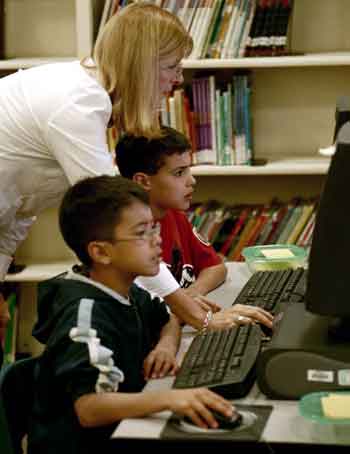 Competencias Informativas
Competencias Informativas
Competencias Digitales
Información
Acceso
Evaluación
Uso
Nuevas Competencias
Competencias del Bibliotecario 2.0
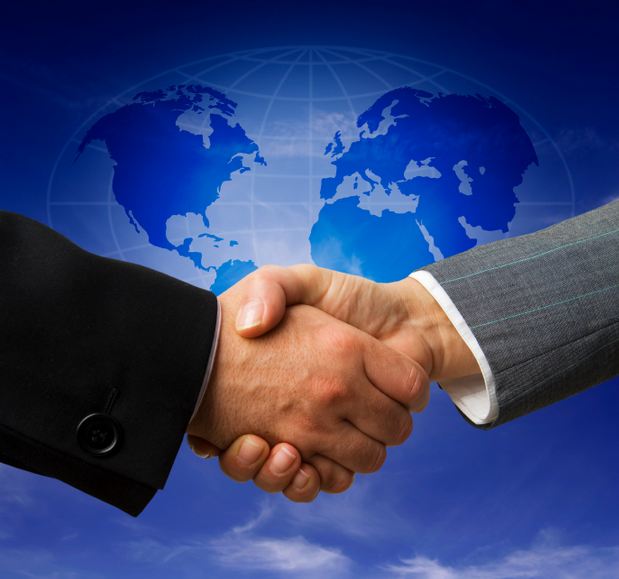 Competencias Interpersonales
Capacidad de trabajar
desde el hogar
en un entorno multicultural
de forma colaborativa
Manejar otro idioma
Tener un trato profesional e impecable con el usuario
A manera de Conclusión
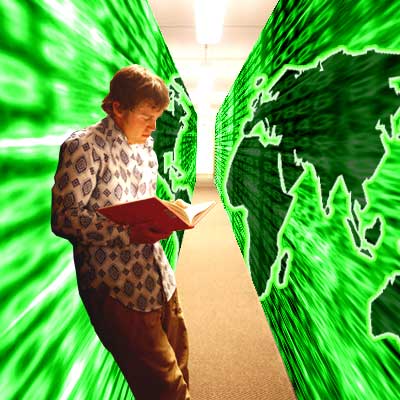 ¨Google  puede darte 100,000 respuestas, un bibliotecario puede darte la correcta.” Neil Gaiman
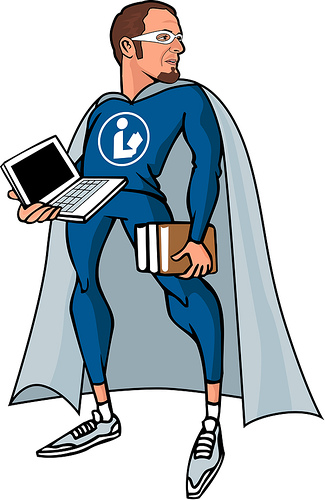 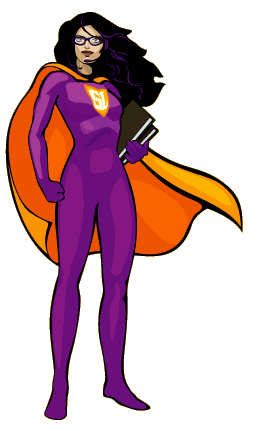 Hacia los bibliotecarios 2.0
Desarrollar competencias tecnológicas
Redes sociales, creación de contenido
Llevar a cabo ambiciosos programas de alfabetización informacional
El usuario como aliado
Muchas Gracias!
Juan Daniel Machin Mastromatteo
Candidato Doctoral: Ciencia de la Información, Universidad de Tallinn
Master en Digital Library Learning, Colegio Universitario de Oslo, Universidad de Tallinn, y Universidad de Parma
Licenciado en Bibliotecología, Universidad Central de Venezuela.
EXP 7 años en archivos, bibliotecas académicas y bibliotecas especializadas
…
CV completo: http://tinyurl.com/cvmachin
¿Preguntas? ¿Comentarios?
machin@tlu.ee
@judamasmas
http://ve.linkedin.com/in/judamasmas
http://judamasmas.com